КУБАНЬ 
ОЛИМПИЙСКАЯ
Совершенство
Дружба
Уважение
Дух в движении
Смелость
Решительность
Вдохновение
Равенство
Талисманы Олимпийских и 
Паралимпийских игр
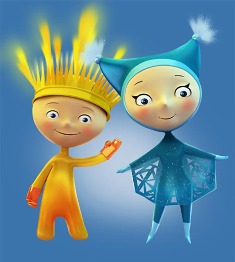 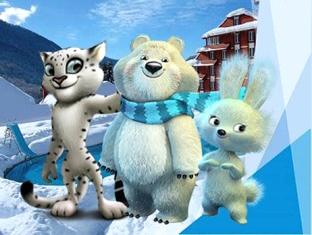 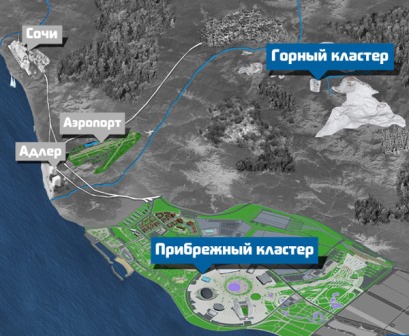 Прибрежный кластер
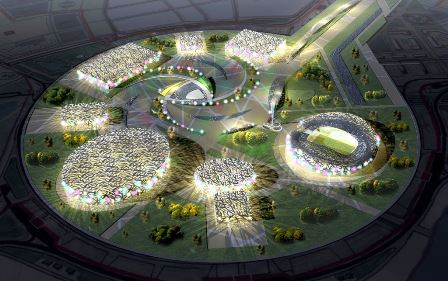 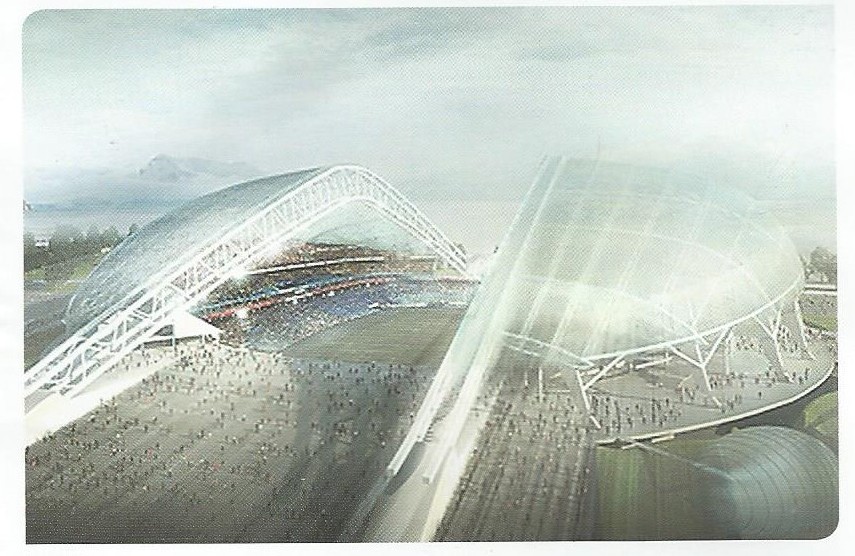 ФИШТ
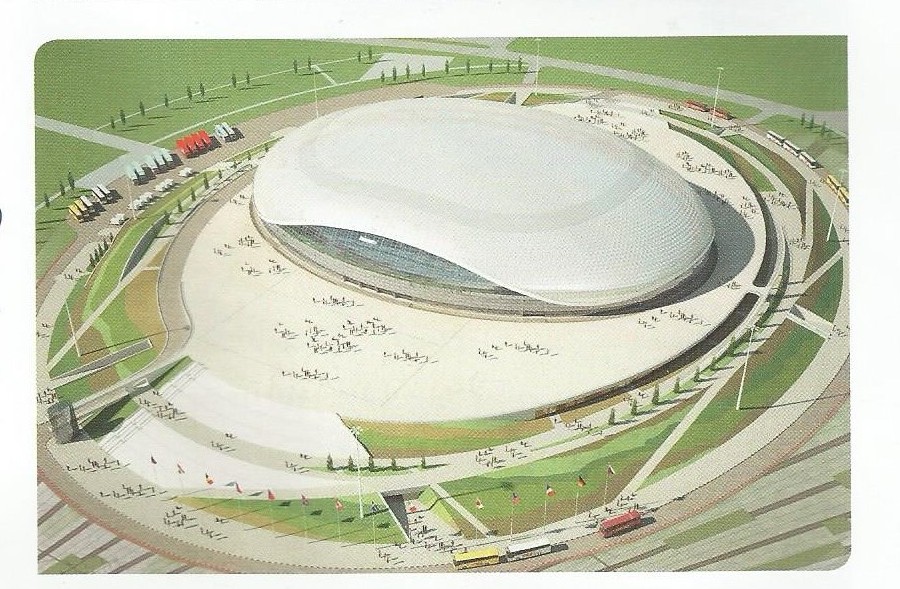 Большой
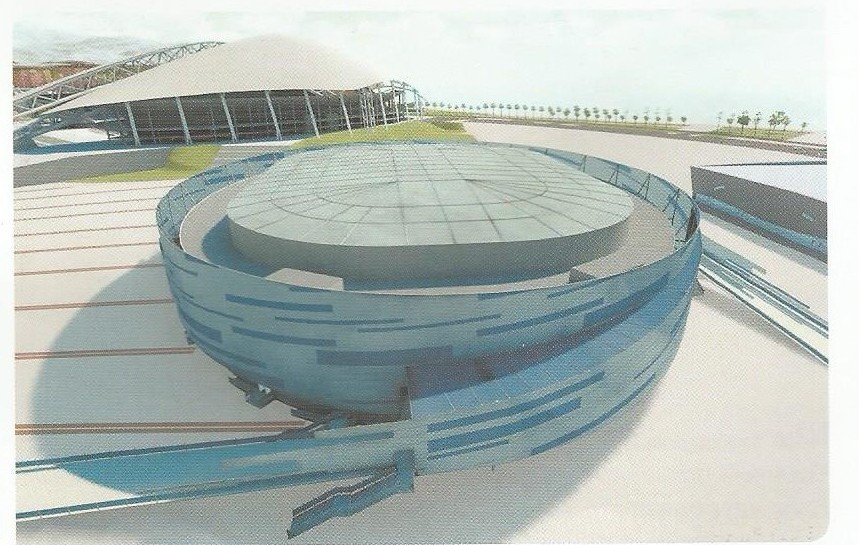 Шайба
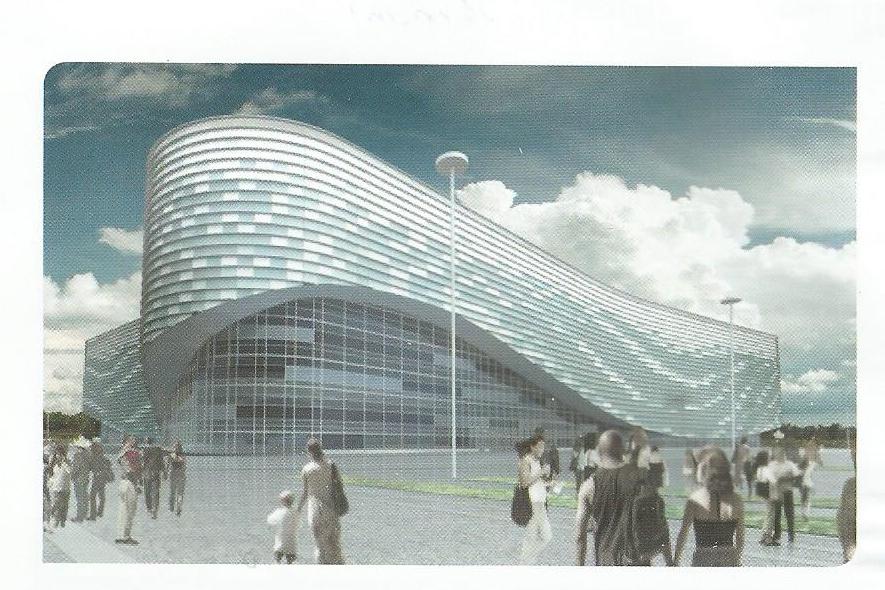 Айсберг
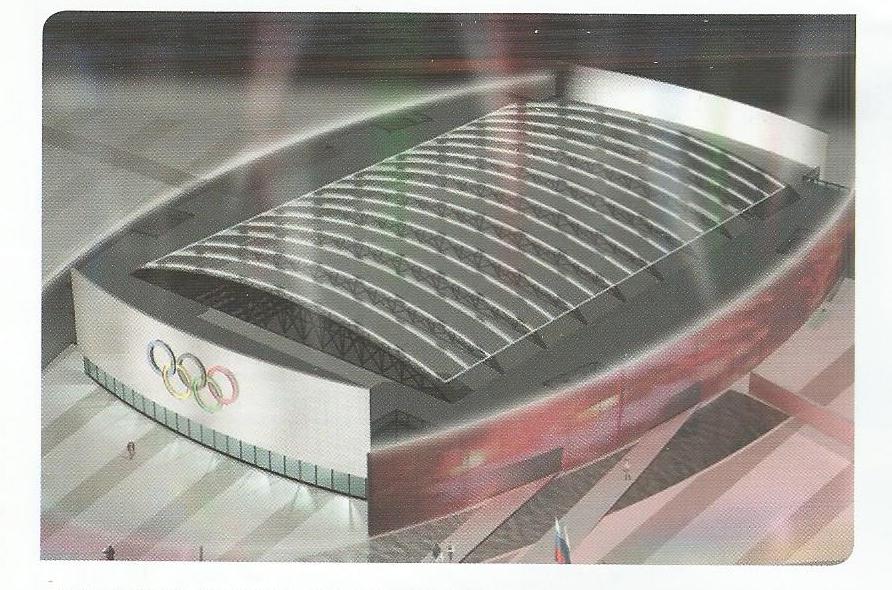 Ледяной Куб
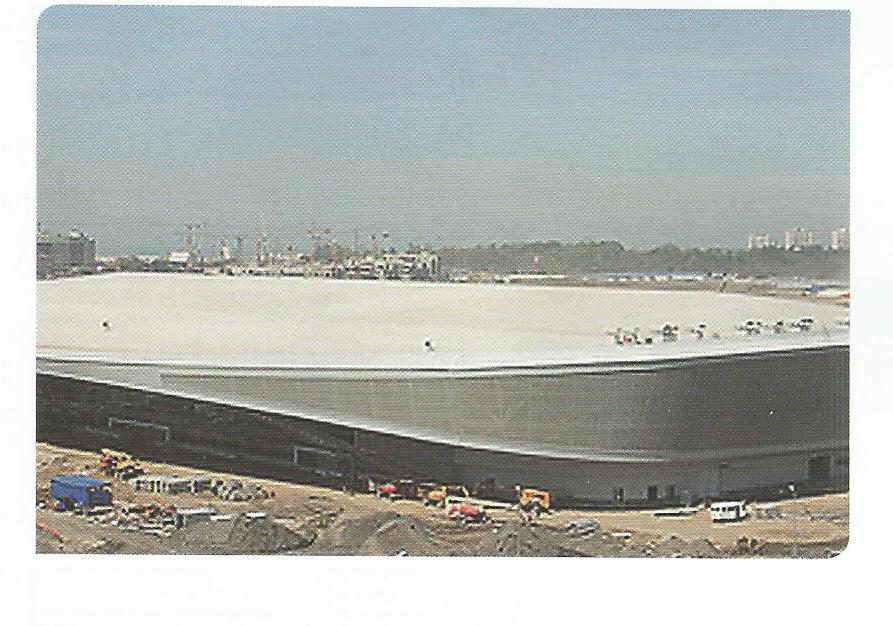 Адлер-арена
Горный кластер
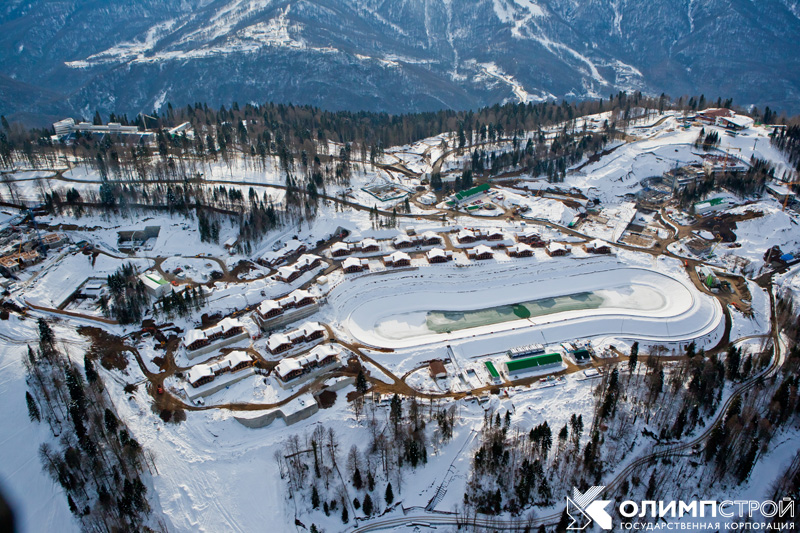 РОЗА ХУТОР
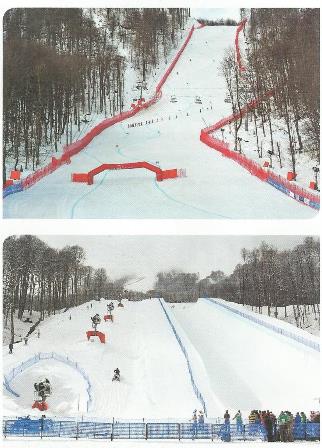 Горнолыжный центр
Экстрим-парк
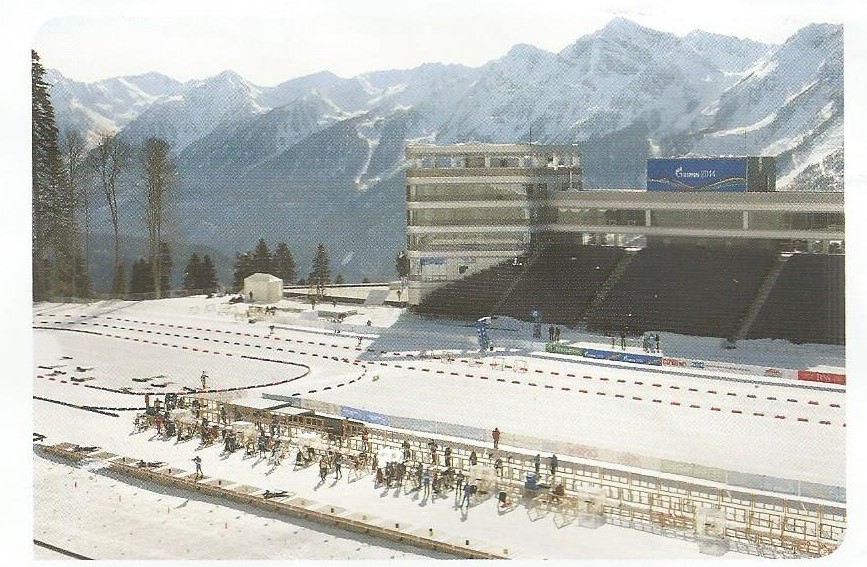 Лаура
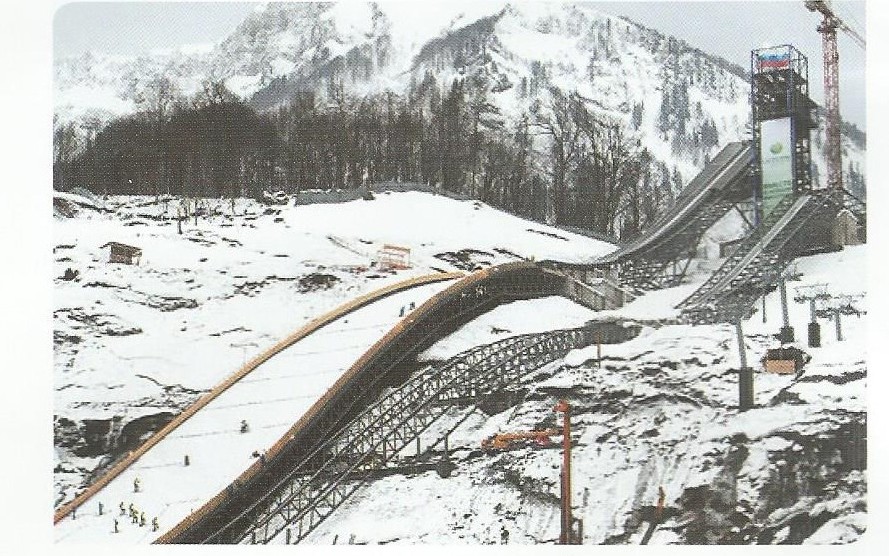 Русские горки
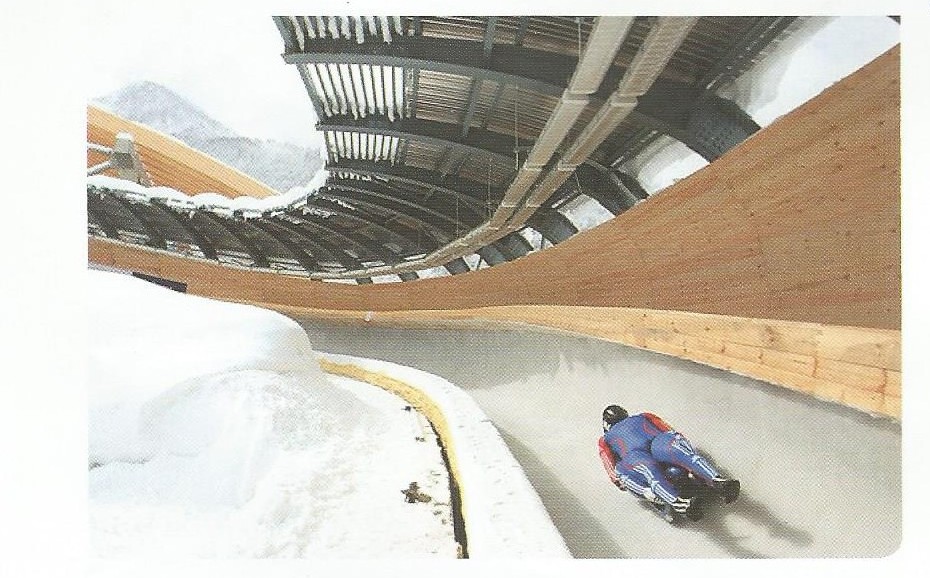 Санки
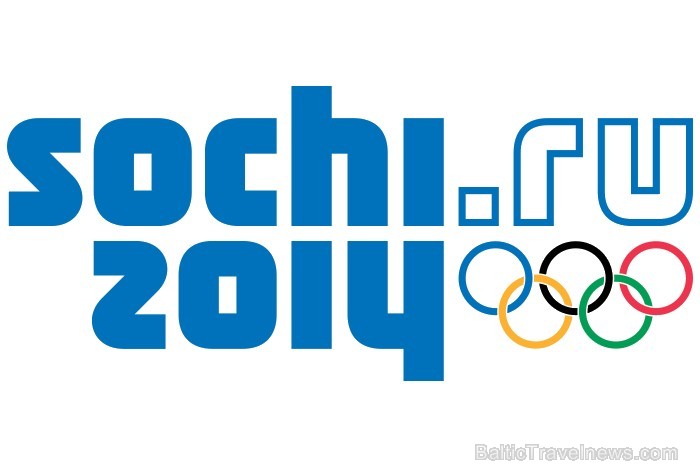 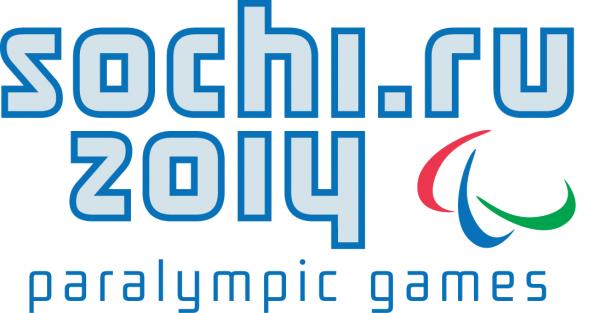 СОЧИ
ДА !